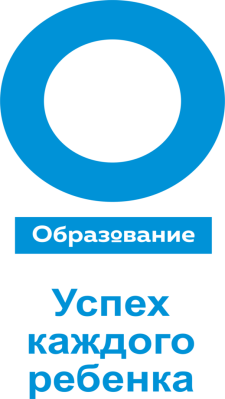 «Заполнение профиля организации»
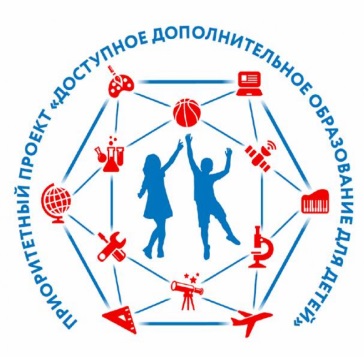 Муковоз В.П., методист, технический специалист регионального модельного центра, структурного подразделения  ГАУДО ООДТДМ имени В.П. Поляничко
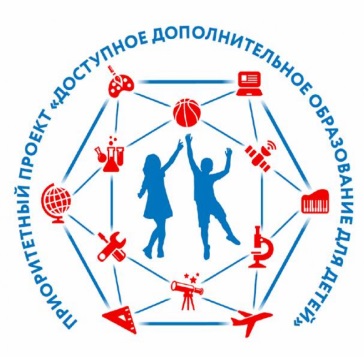 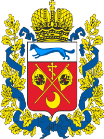 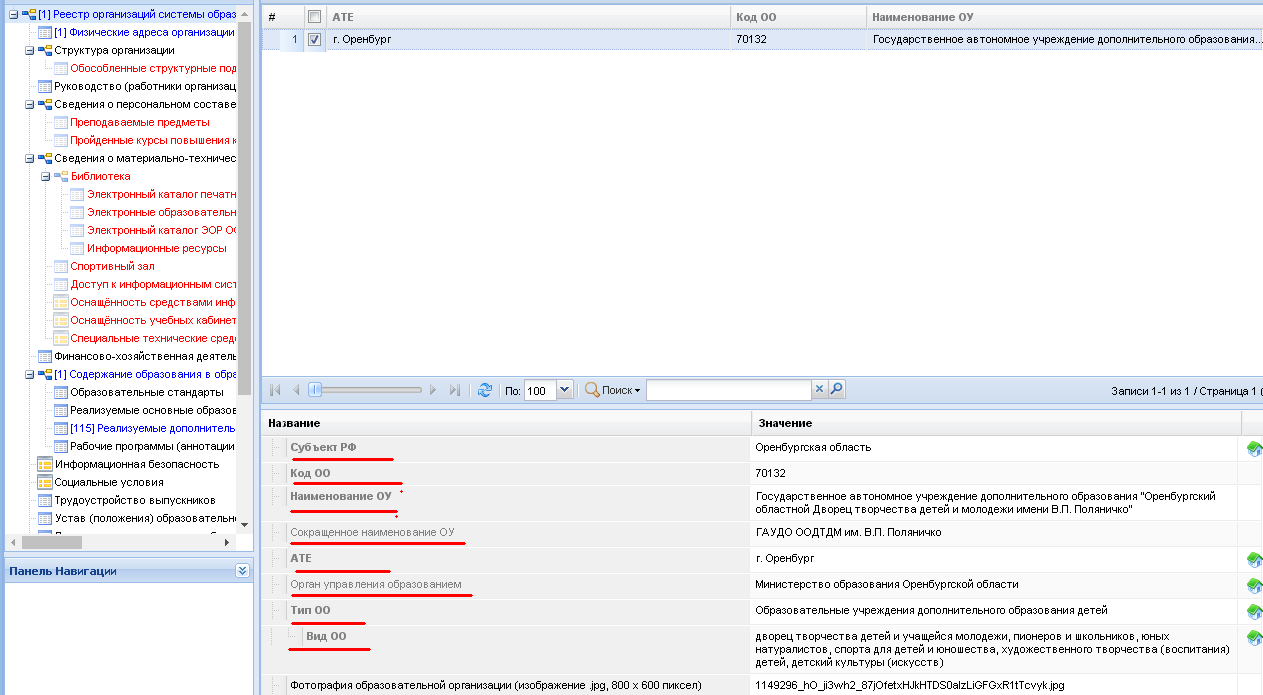 РЦРО
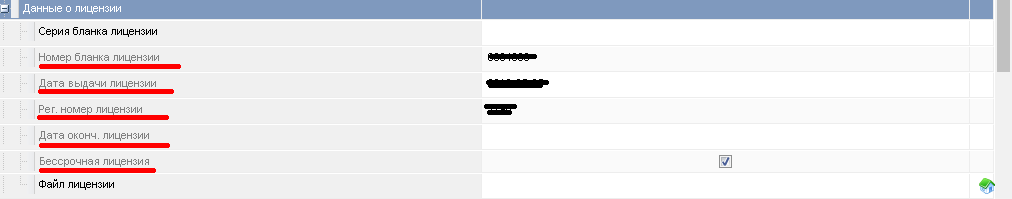 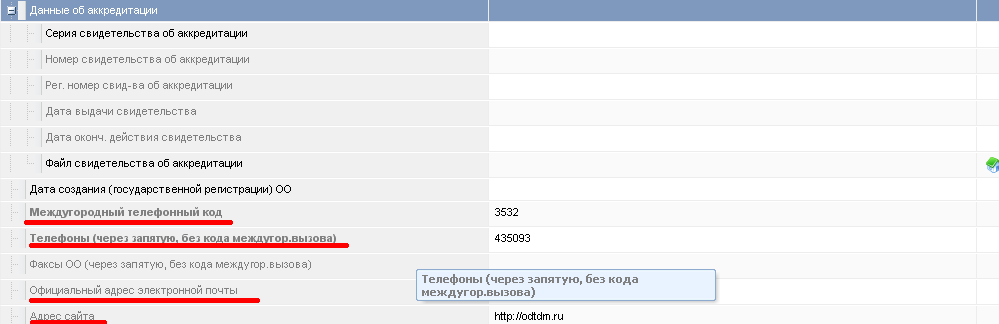 РЦРО
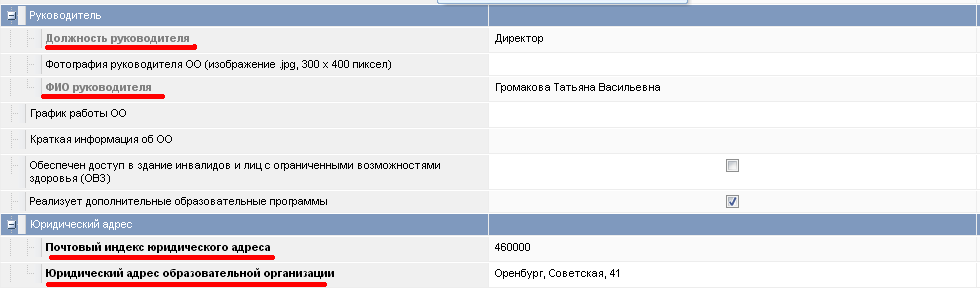 РЦРО, также нужен тел. руководителя
ОО
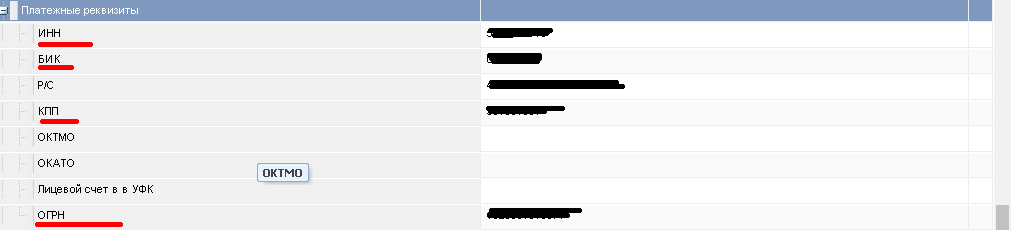 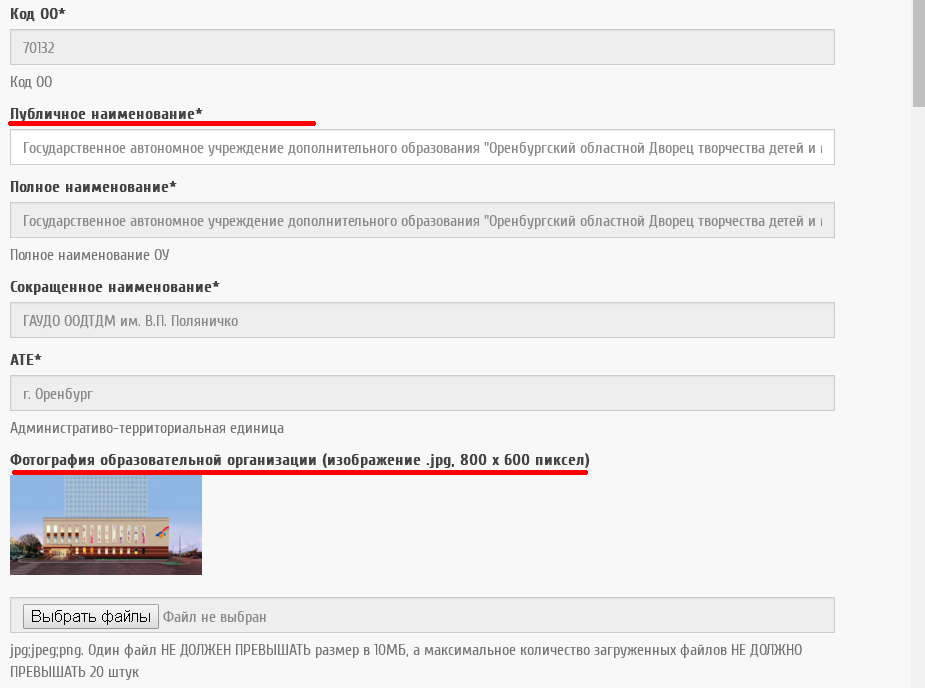 Как выглядит см. следующий слайд
ОО
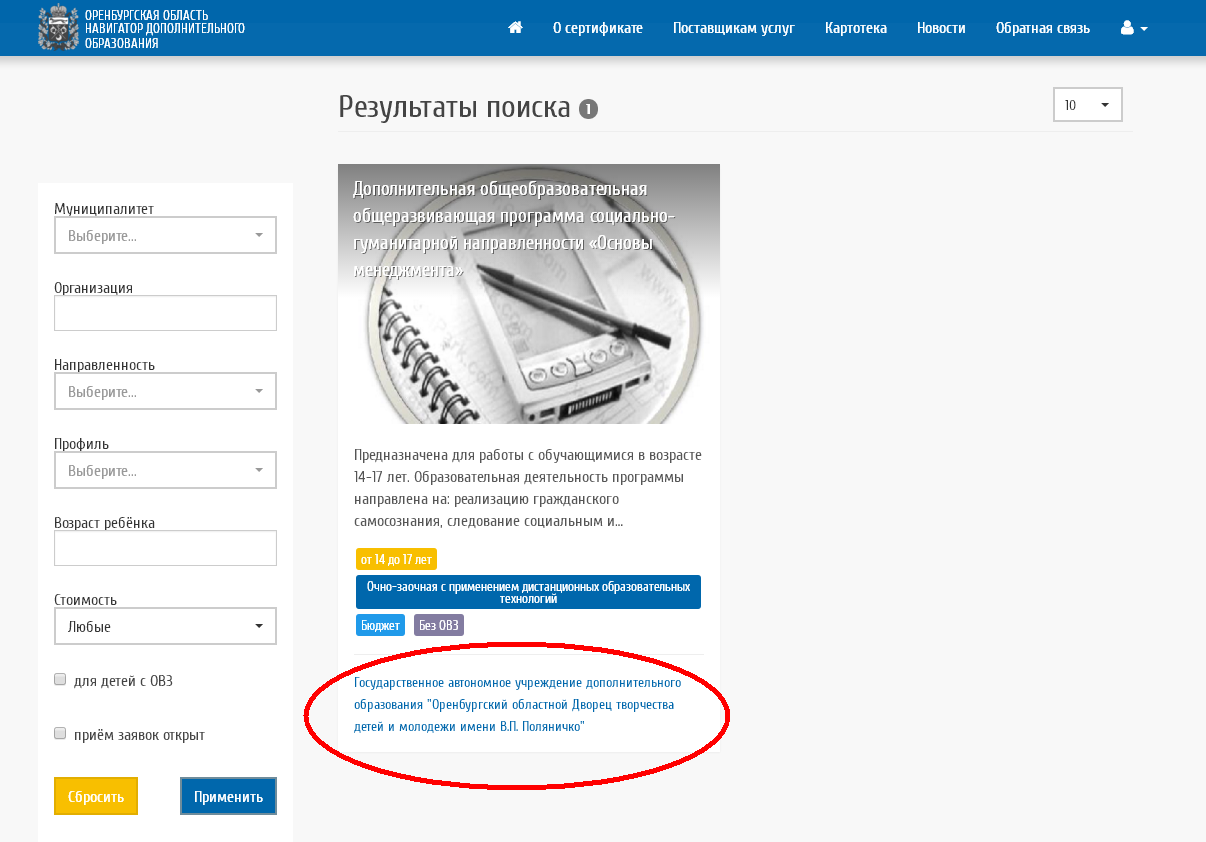 Публичное наименование.
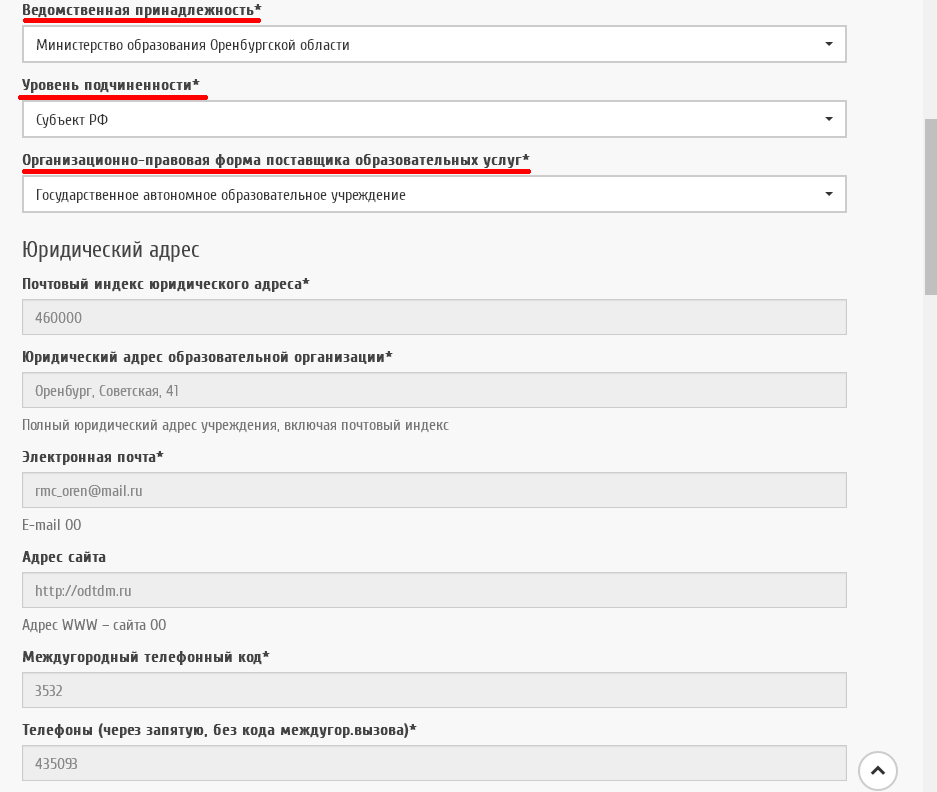 ОО
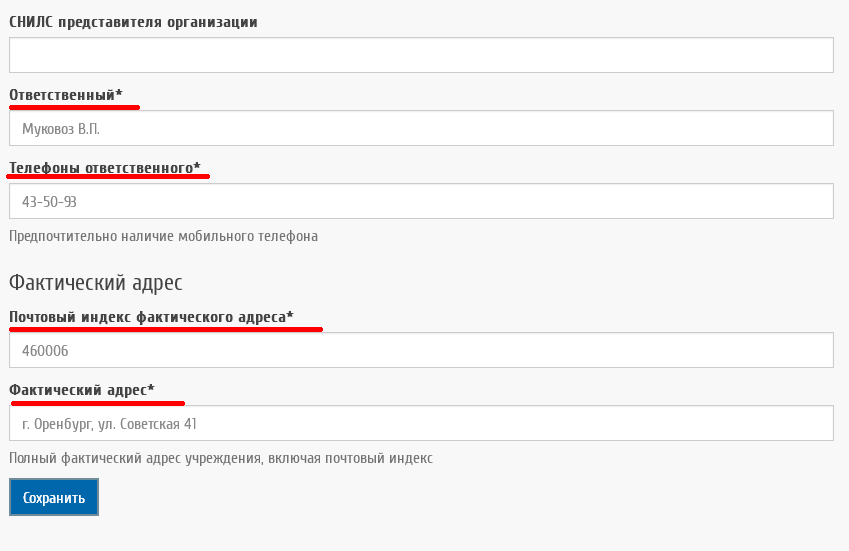 ОО
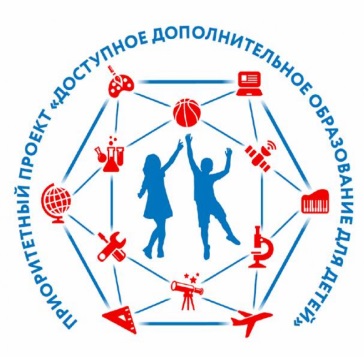 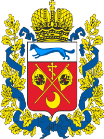 Региональный модельный центр(РМЦ) 460000, г. Оренбург, ул. Советская, д. 41e-mail:  rmc_oren@mail.ru телефон: (3532) 43-50-93 сайт: rmcoren.wixsite.com/mysite